БУРЯТЫ, ЭВЕНКИ, ТОФАЛАРЫ – КОРЕННЫЕ НАРОДЫ  ПРИБАЙКАЛЬЯ.
1
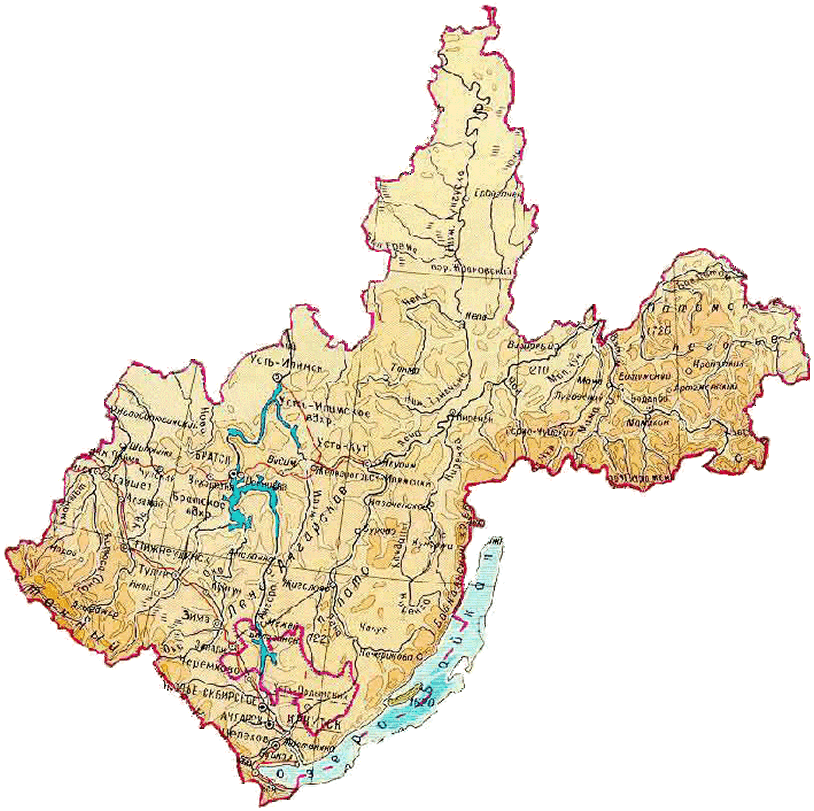 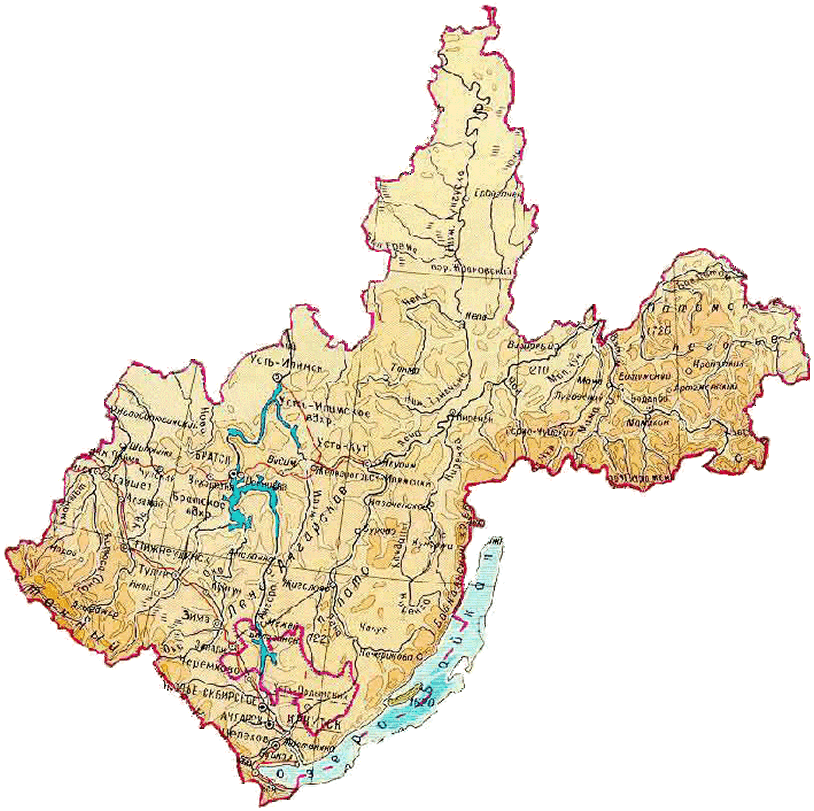 2
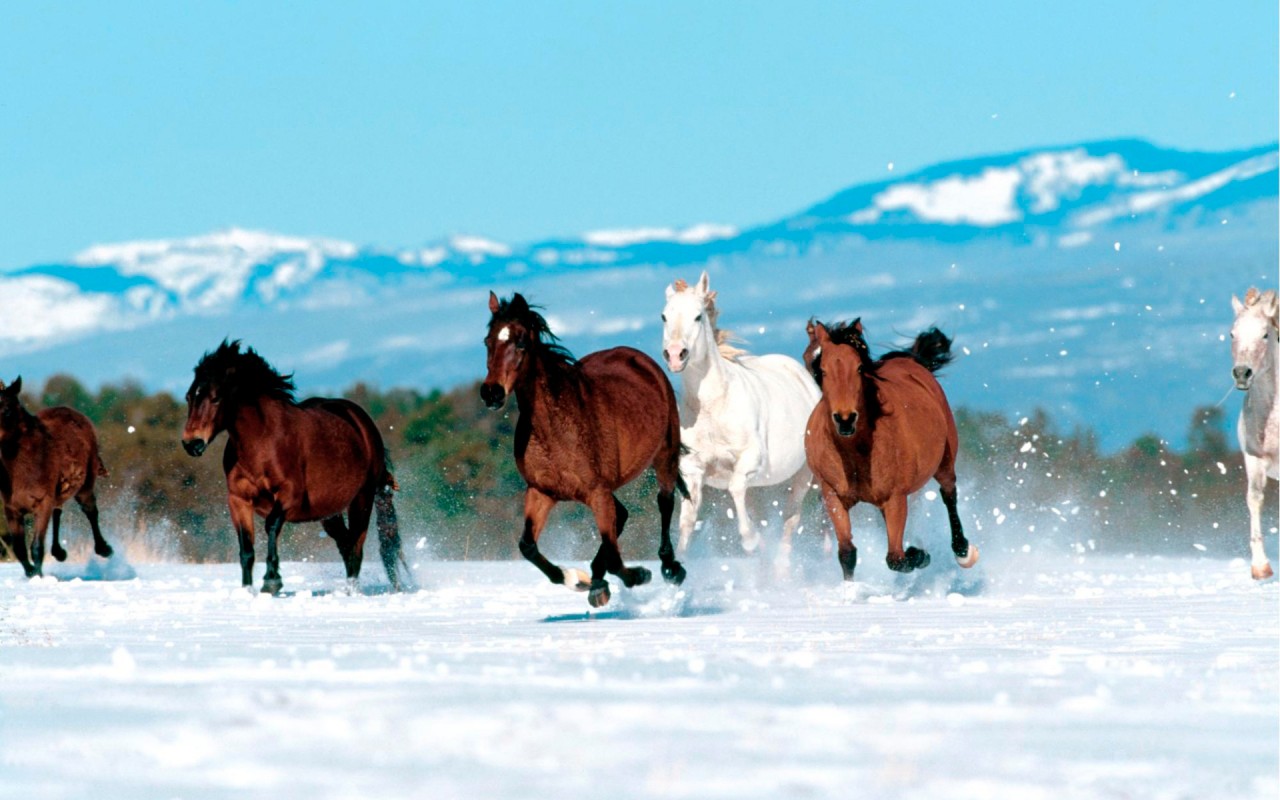 3
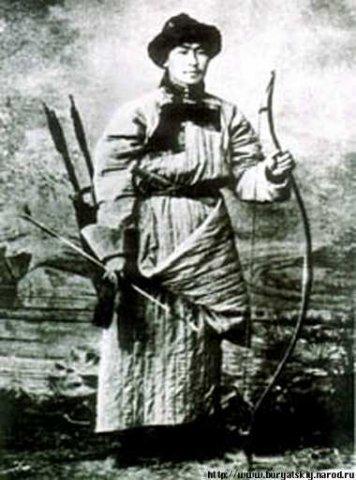 4
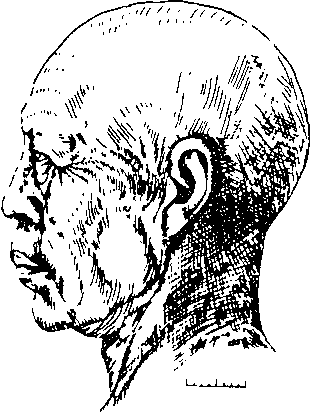 5
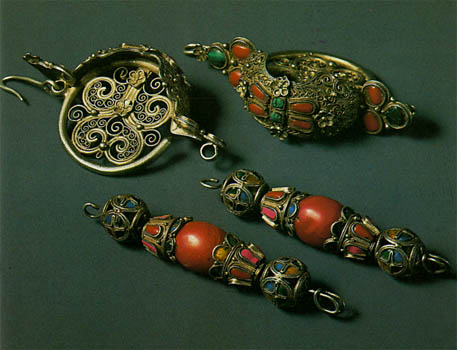 6
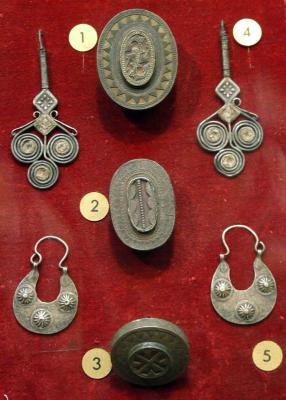 № 1,2,3-обереги
№4,5-серьги
7
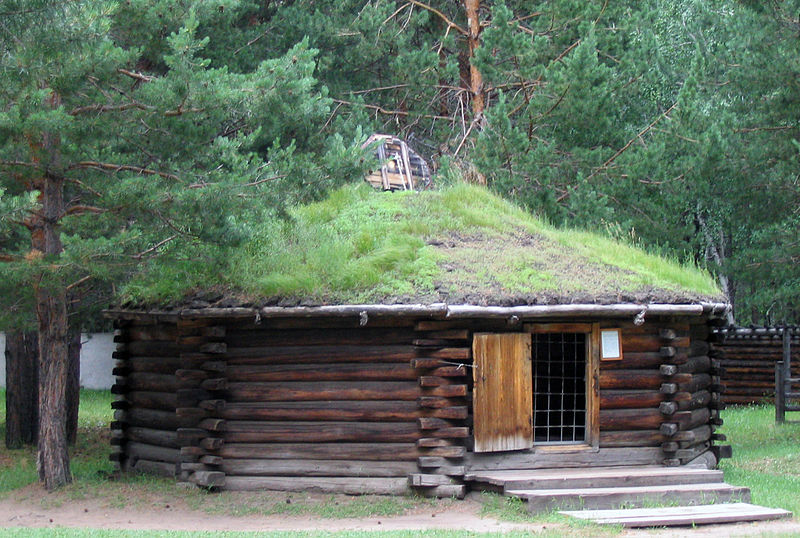 8
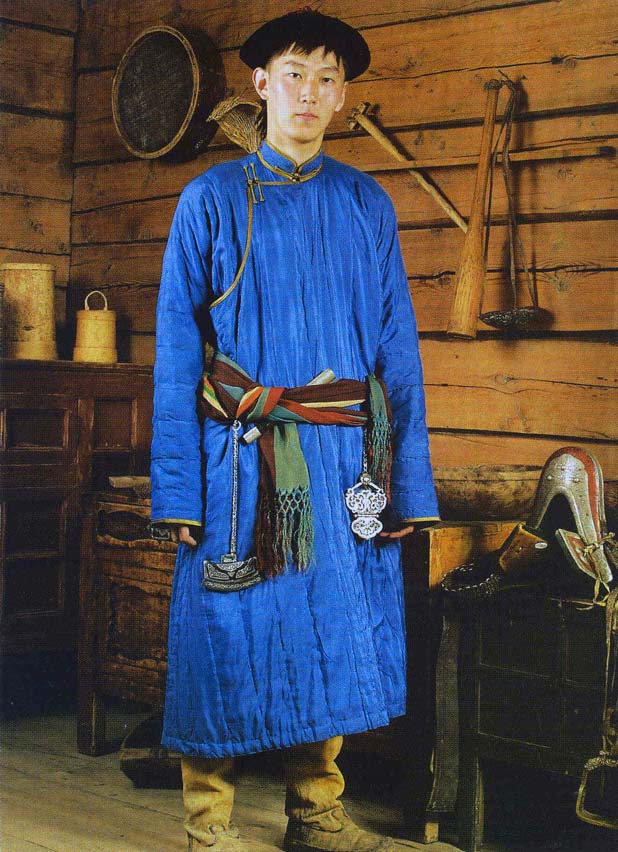 9
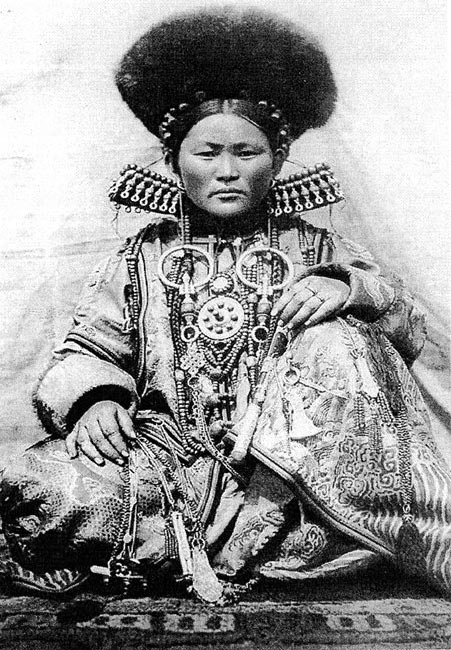 10
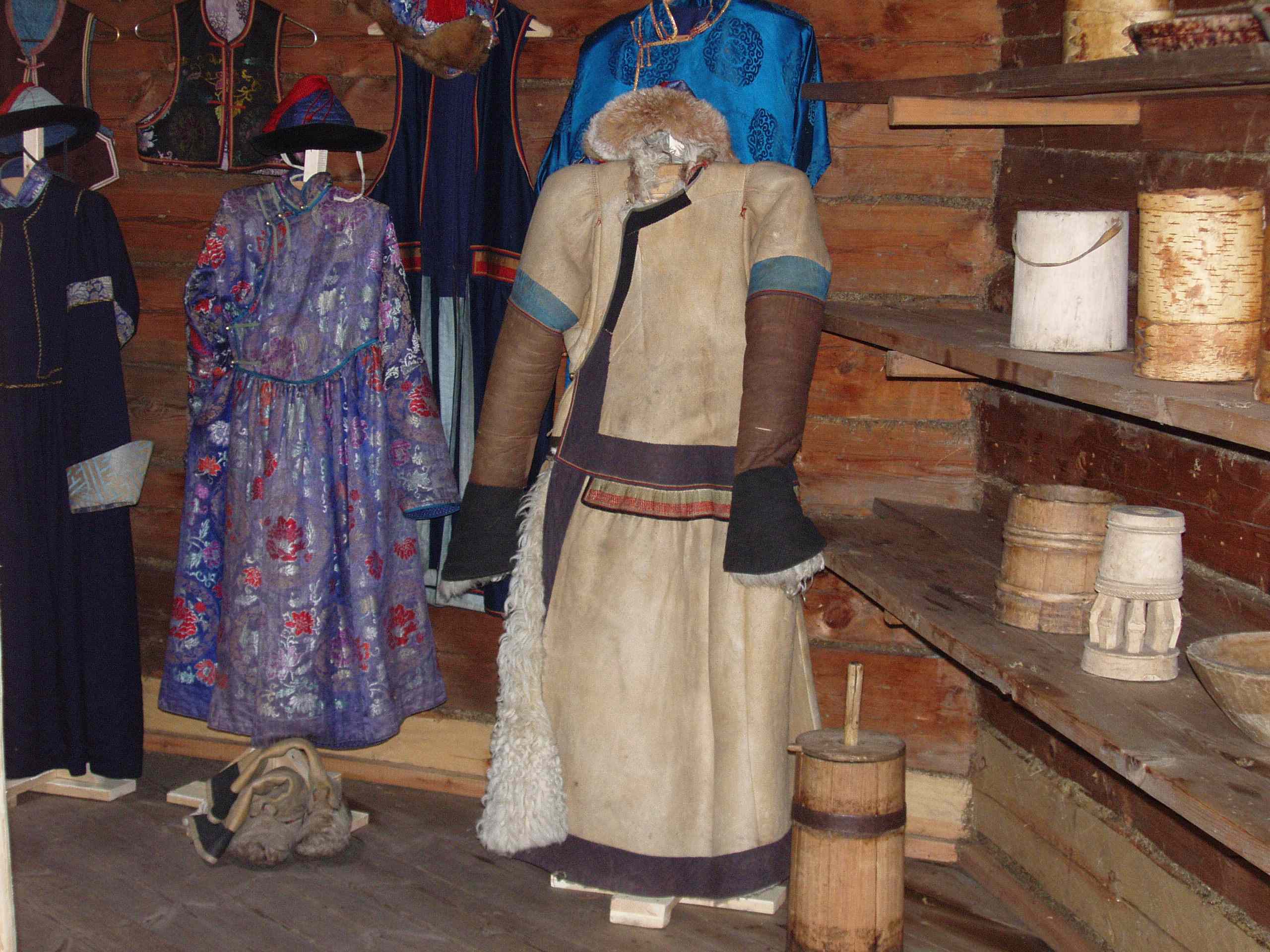 11
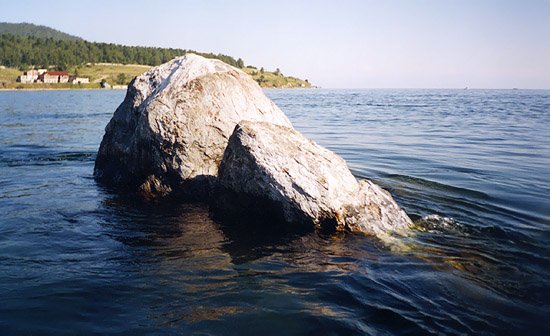 12
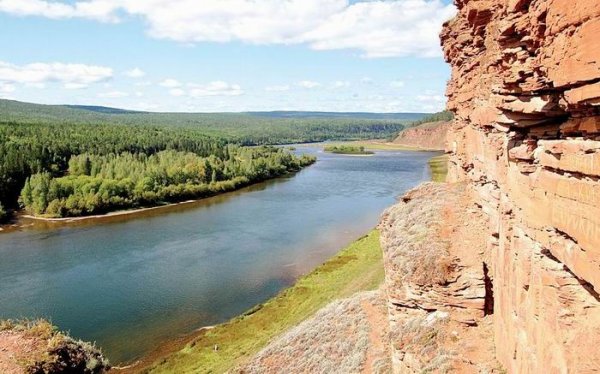 13
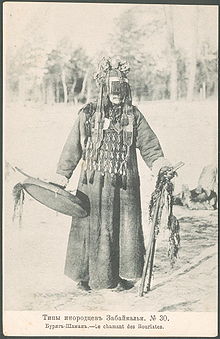 14
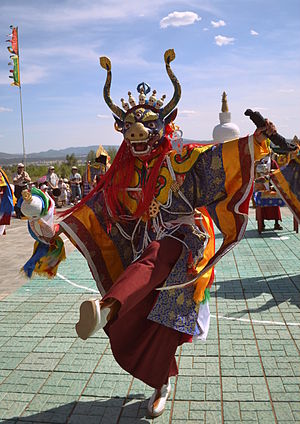 15
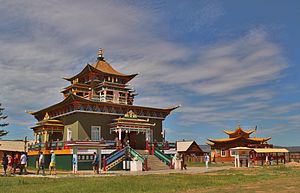 16
ЭВЕНКИ
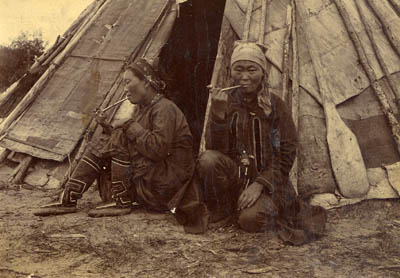 17
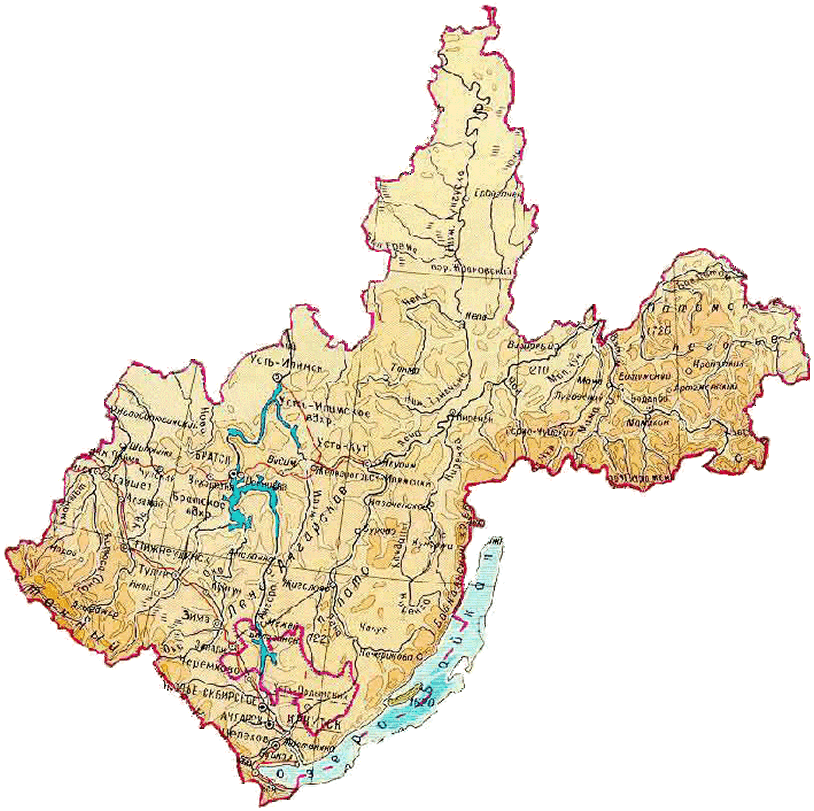 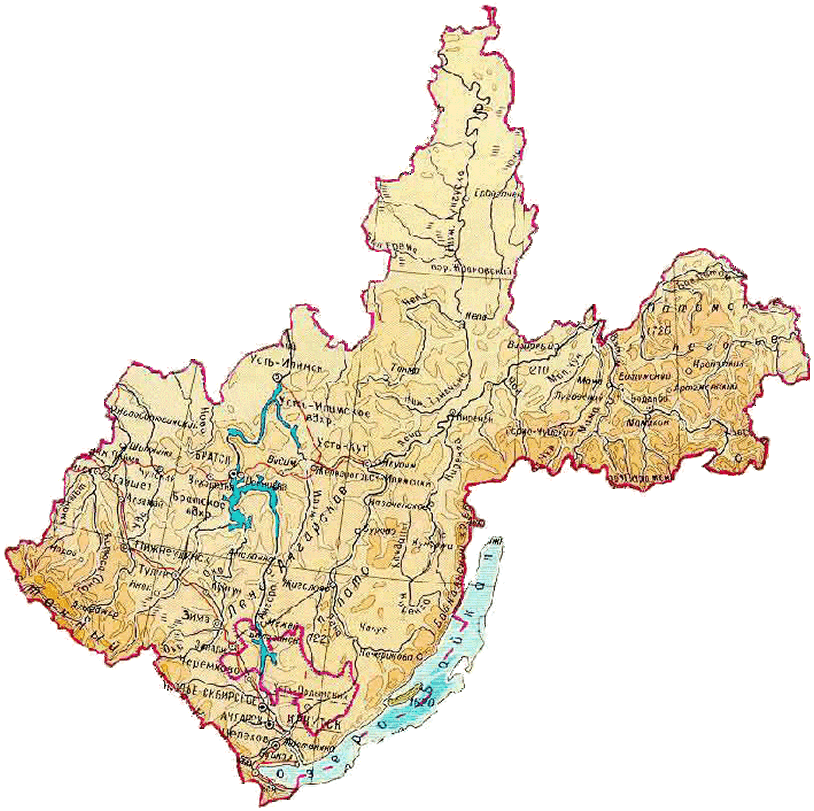 Катангский район
18
ТУНГУСЫ (ЭВЕНКИ)
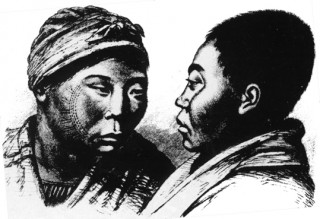 19
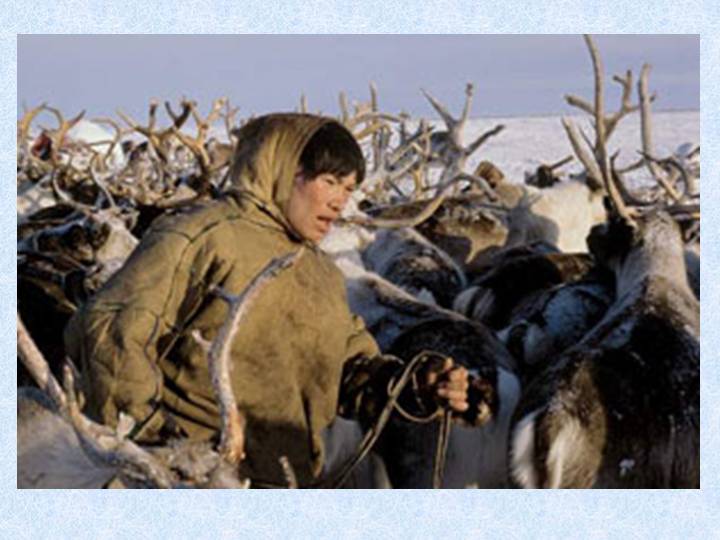 20
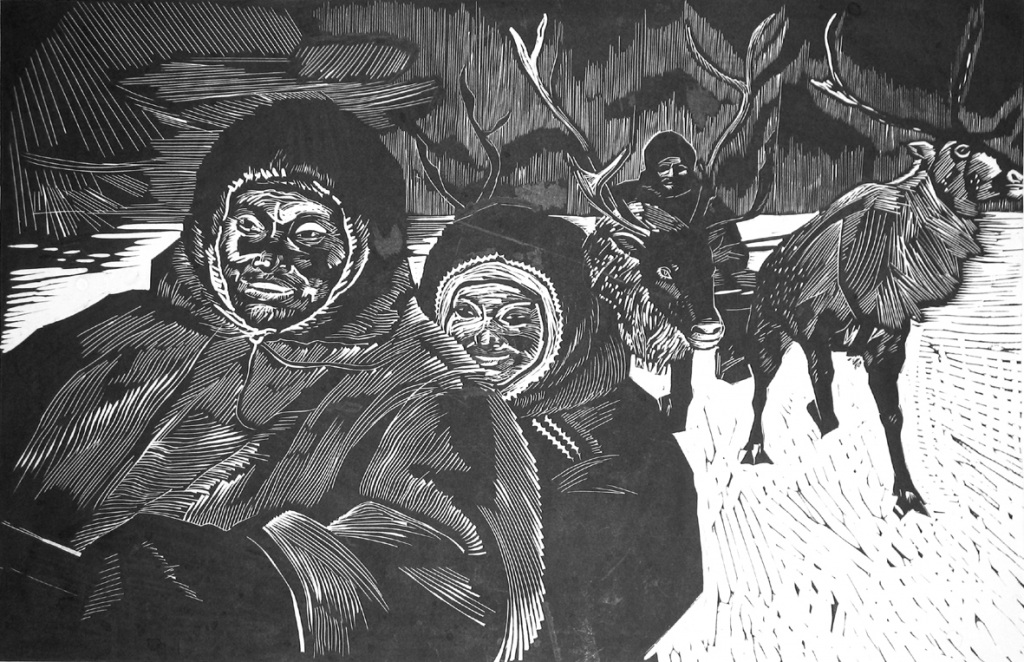 21
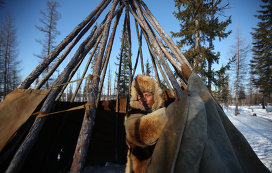 22
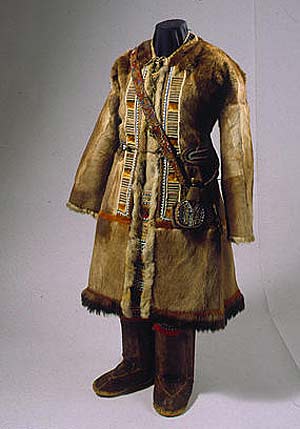 23
ЭВЕНКИ НА ОХОТЕ
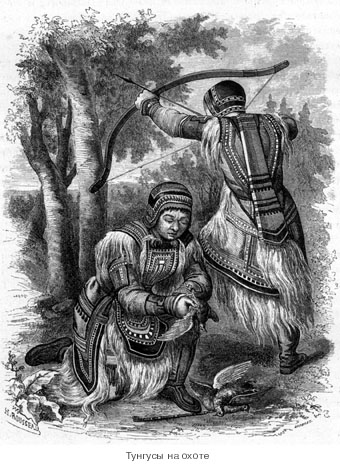 24
Тофалары
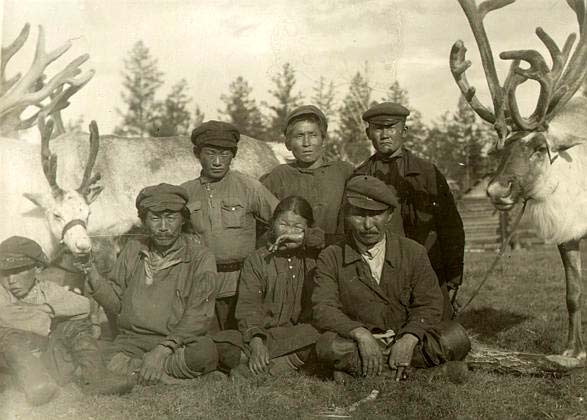 25
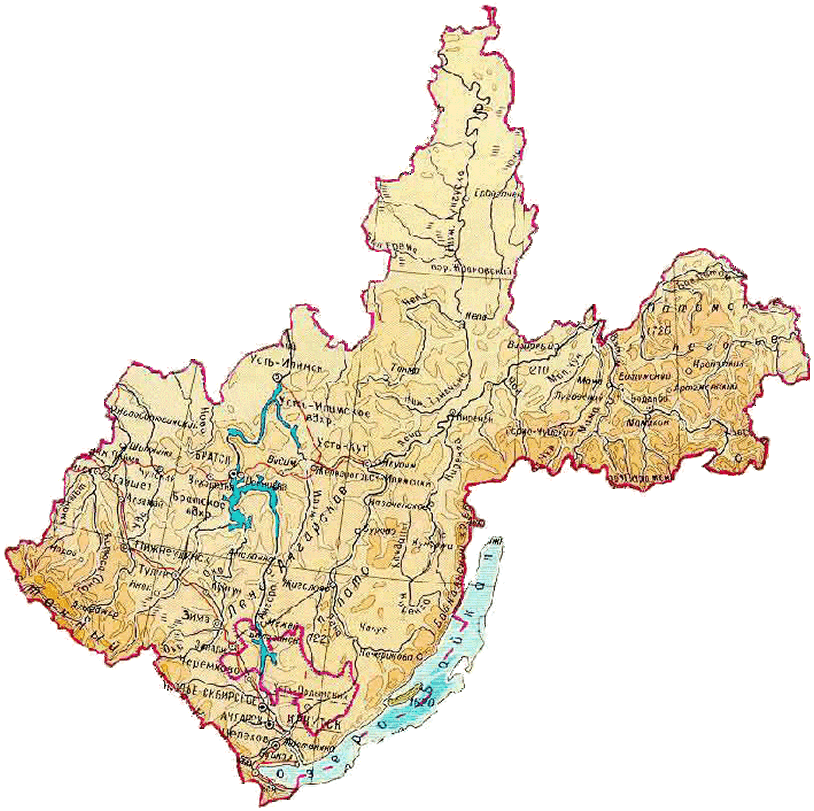 Нижнеудинский район
26
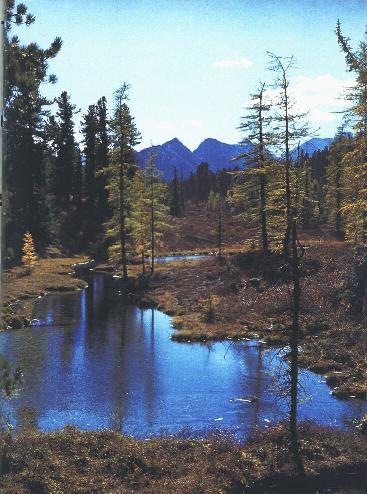 27
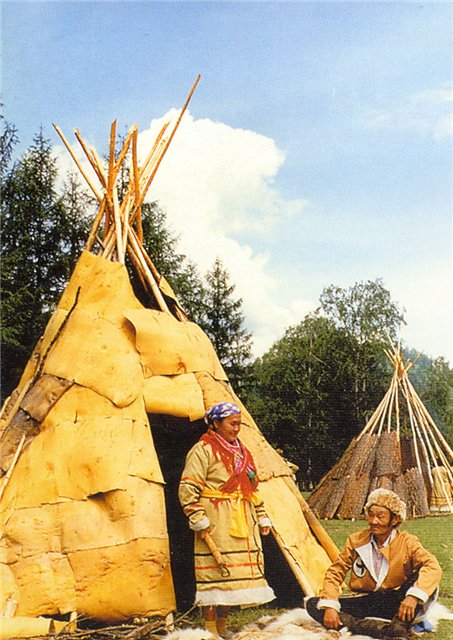 28
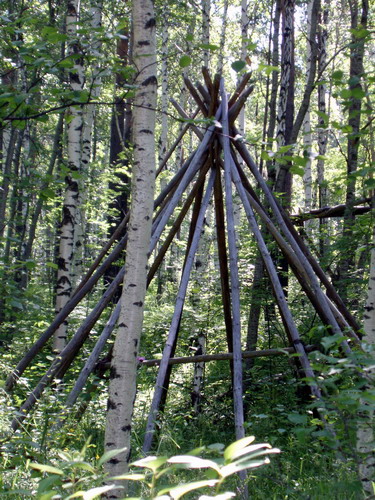 29
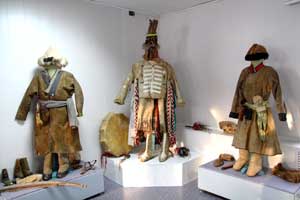 30
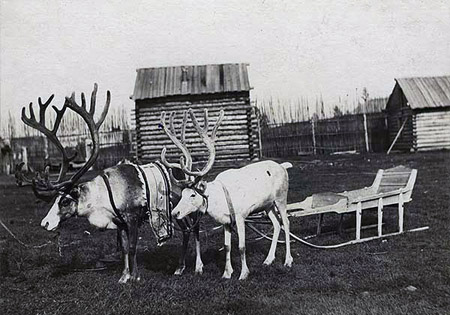 31
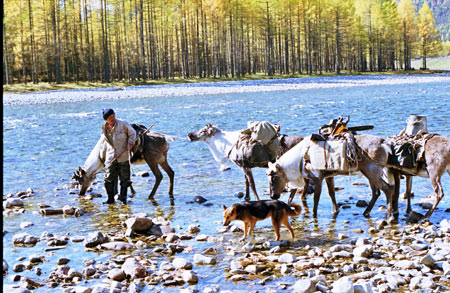 32
ОБРЯДОВЫЕ ПРИНАДЛЕЖНОСТИ ТОФАЛАРОВ
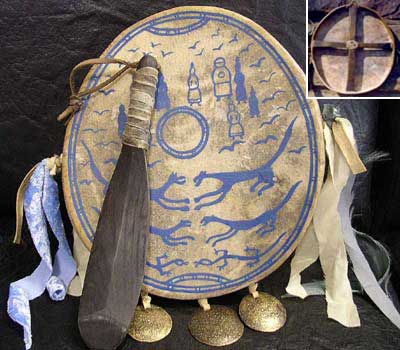 33
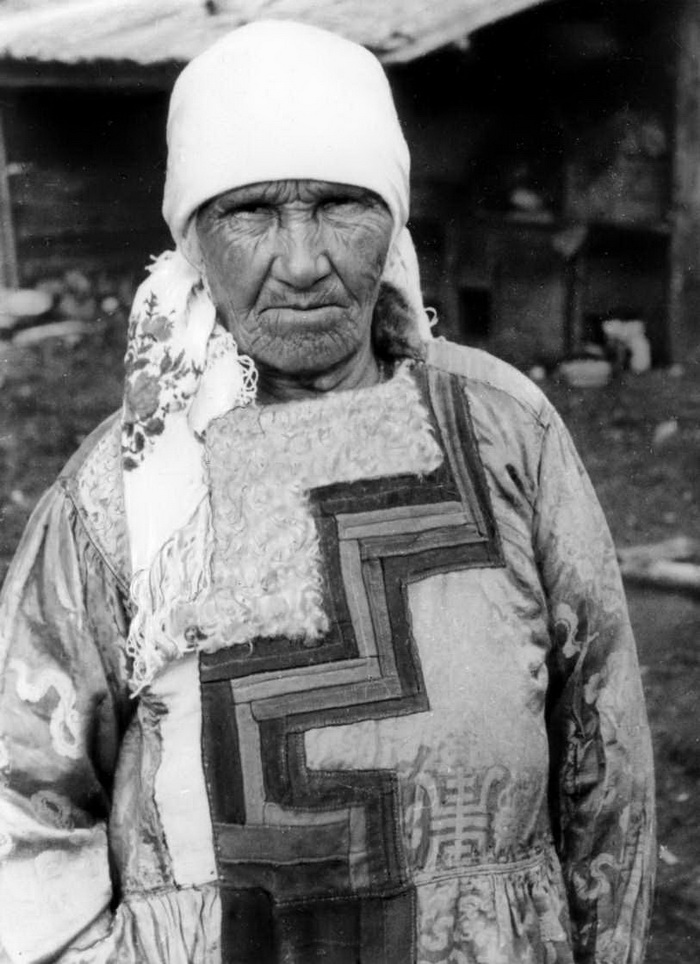 34
«Страна» пятисот жителей.
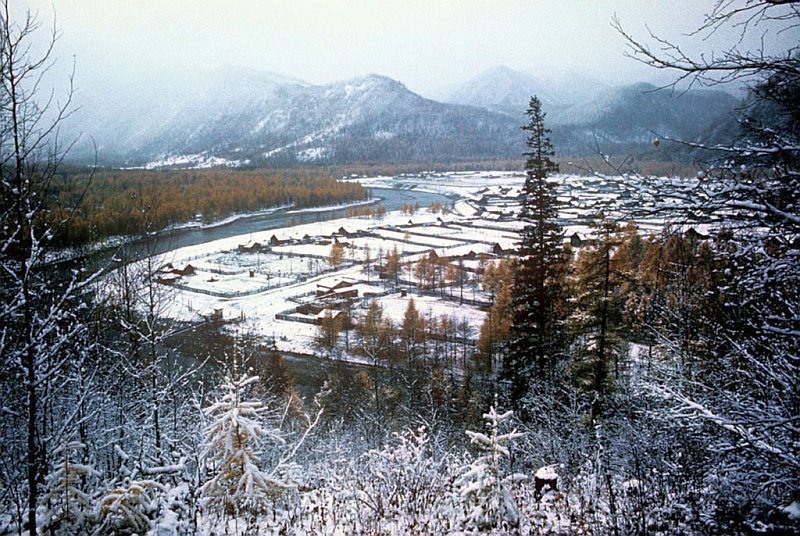 35
ВОПРОС  1
Перечислите основные занятия  народов нашего края до прихода русских.
36
ОТВЕТ
СКОТОВОДСТВО        
                                     ОЛЕНЕВОДСТВО
37
ВОПРОС  2
Какая самая многочисленная народность проживала в СИБИРИ до прихода русских.
38
ЭВЕНКИ
39
ВОПРОС  3
Как назывались жилища эвенков, бурят?
40
ЧУМ,
                                       ЮРТА
41
ВОПРОС  4
КАКАЯ  НАРОДНОСТЬ НАЗЫВАЛА СЕБЯ «ЧЁРНЫЙ ГУСЬ»?
42
ТОФАЛАРЫ: «КАРАГАСЫ»
43
ВОПРОС  5
ПОРАЗМЫШЛЯЙТЕ: Чему научились русские у местного населения?
44
ВОПРОС  6
Назовите названия районов области, где проживают эвенки и тофалары.
45
Катангский,
                                       Нижнеудинский.
46